ارمي النرد
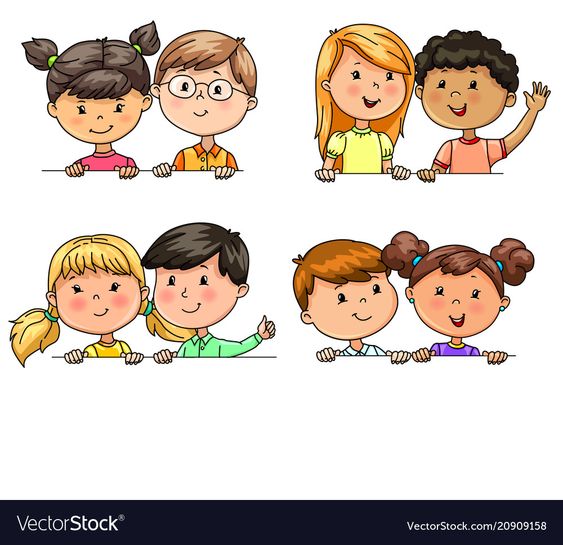 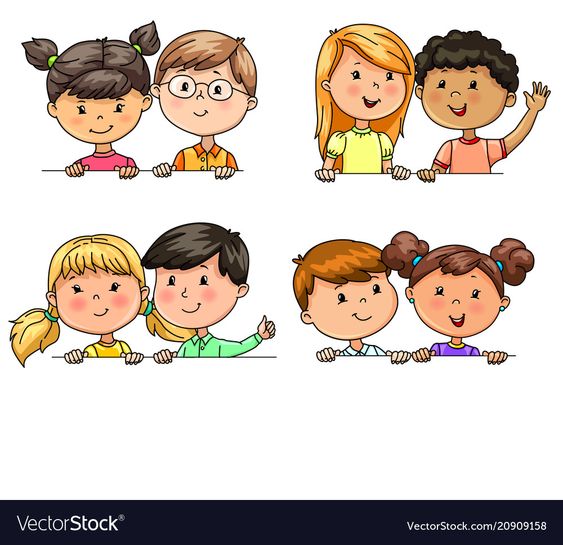 ضع المفهوم المناسب للنرد
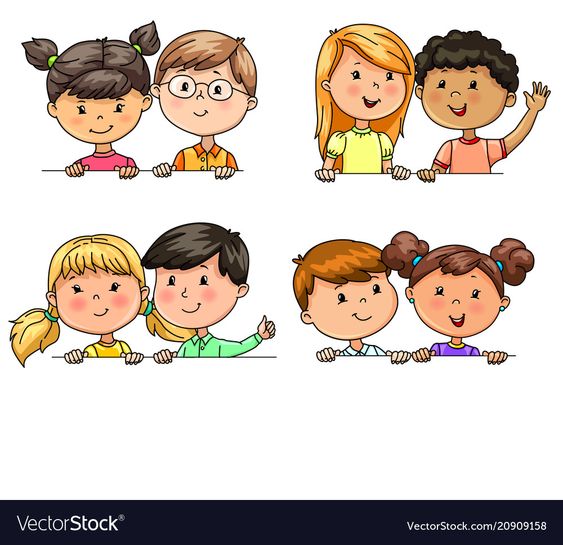 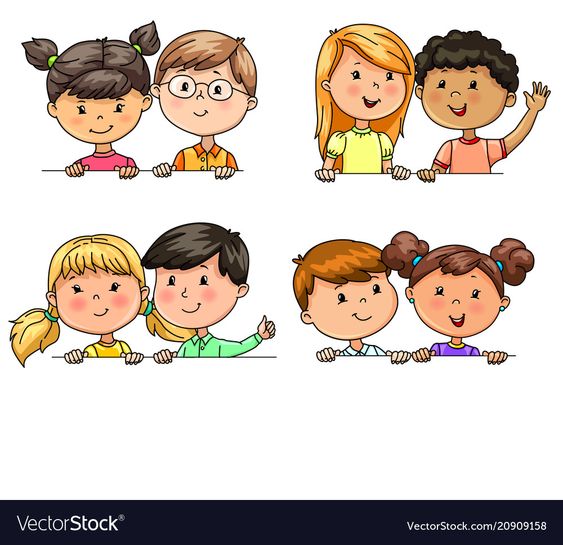 ضع دائرة على الناتج
أكتب الخطوات
1    2    3      5   6     7     8      9     10     11     12    13     14    15    16      17     18     19     20    21   22   23   24   25    26    27    28    29   30
ارمي النرد
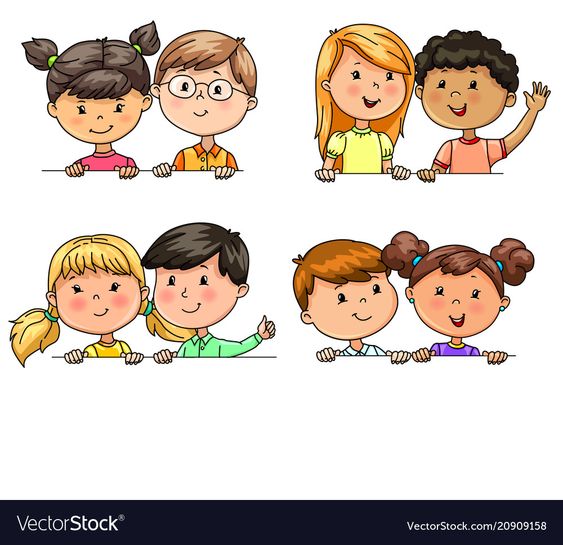 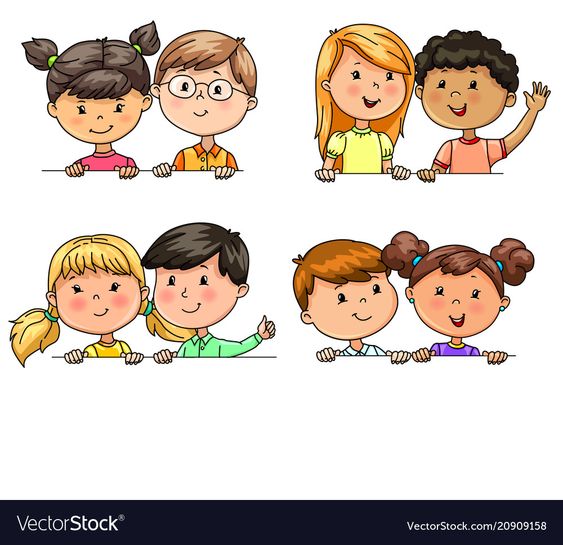 ضع المفهوم المناسب للنرد
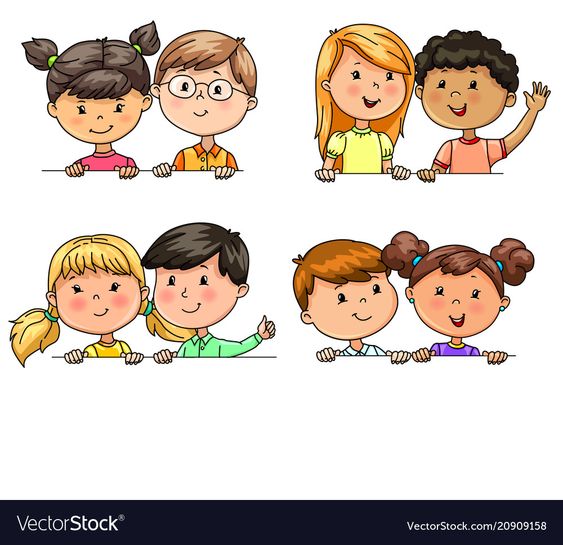 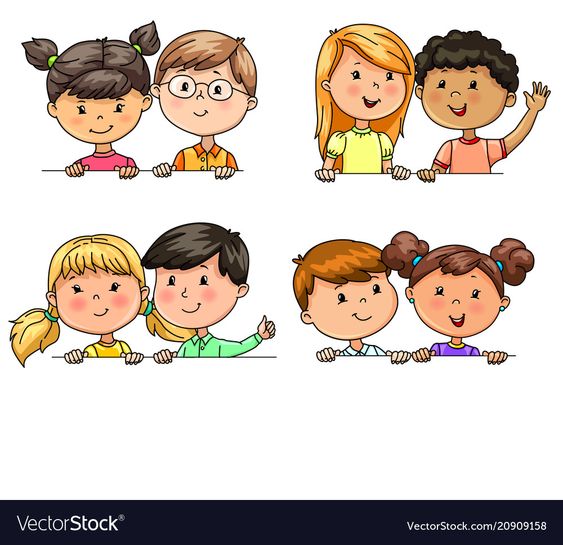 ضع دائرة على الناتج
أكتب الخطوات
1    2    3      5   6     7     8      9     10     11     12    13     14    15    16      17     18     19     20    21   22   23   24   25    26    27    28    29   30